Using Manipulatives to Teach Early Numeracy Concepts
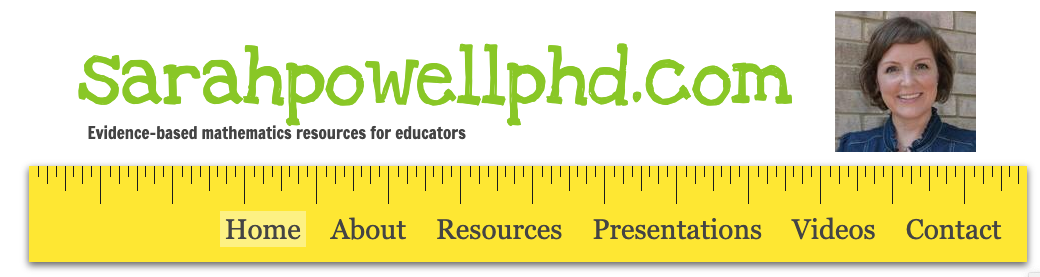 srpowell@austin.utexas.edu

@sarahpowellphd
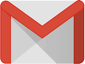 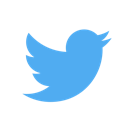 119
Instructional Platform
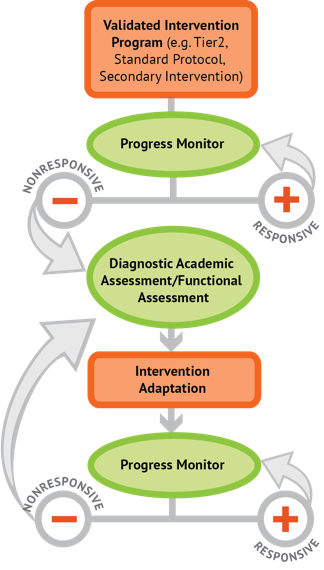 INSTRUCTIONAL DELIVERY
Explicit instruction
Precise language
Multiple representations
INSTRUCTIONAL STRATEGIES
Fluency building
Problem solving instruction
Motivation component
Explicit Instruction
Practice
Modeling
Clear Explanation
Guided 
Practice
Independent Practice
Planned
Examples
Supporting Practices
Asking the right questions 
Eliciting frequent responses
Providing immediate specific feedback
Maintaining a brisk pace
Precise Language
Use formal math language
concise
Use terms precisely
Multiple Representations
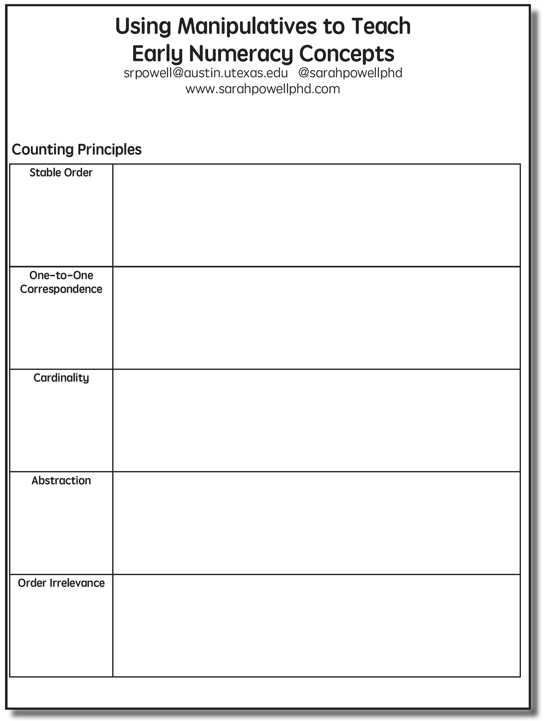 Five Counting Principles
Stable order
One-to-one correspondence
Cardinality
Abstraction
Order irrelevance
Stable order
Saying the number words in order
“One, two, three, four, five…”
Stable order
Teacher modeling with echoing
One-minute timings
Count to 12 as many times as you can
Songs
www.youtube.com/watch?v=g9EgE_JtEAw
www.youtube.com/watch?v=F5QLp9Wxrrg
www.youtube.com/watch?v=dk9Yt1PqQiw
www.youtube.com/watch?v=uxPfPyYp84E
www.youtube.com/watch?v=tocO1HKG2Ug
www.youtube.com/watch?v=xx5GWCgklhw
www.youtube.com/watch?v=fZ9WiuJPnNA
Good songs are repetitive, not based on music, and focused on lyrics.
One-to-One Correspondence
Ability to match number words to objects
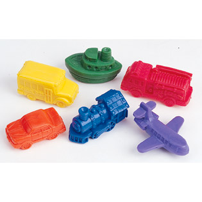 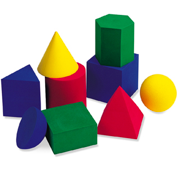 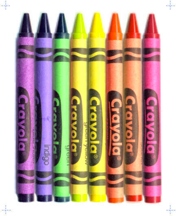 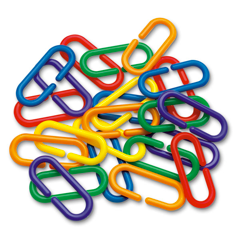 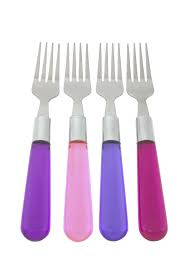 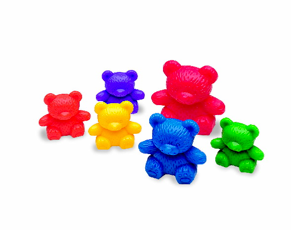 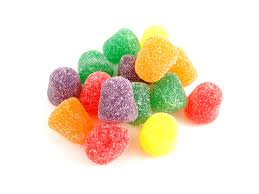 One-to-One Correspondence
Ability to match number words to objects
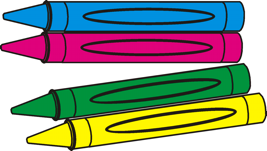 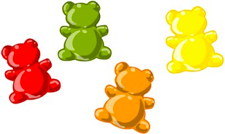 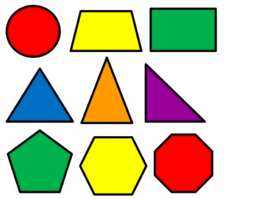 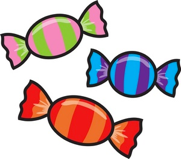 One-to-One Correspondence
Partitioning and tagging
Transferred from the “to-be-counted” category to the “already-counted” category 
A distinct numeral word is assigned and not to be used again in the counting sequence
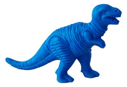 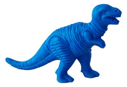 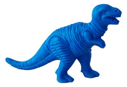 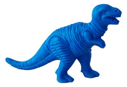 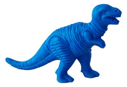 Stable Order AND One-to-One Correspondence
Count to 4 
Count to 7
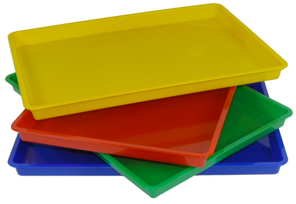 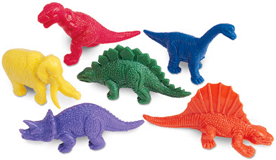 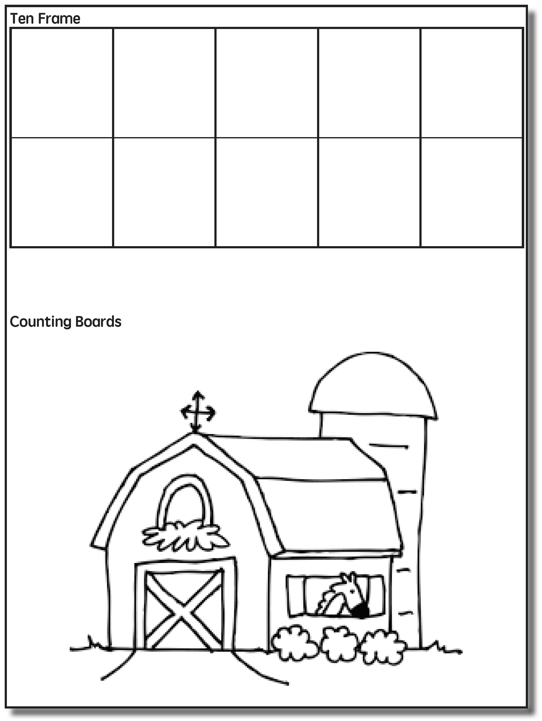 Stable Order AND One-to-One Correspondence
Count to 8 
Count to 5
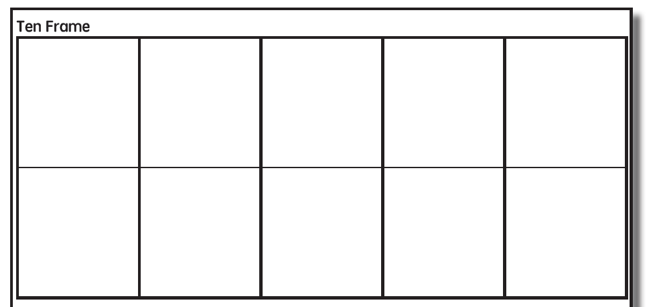 Cardinality
The number tag used for the last object in a count symbolizes the total number of objects in a set
Students must coordinate the stable order and one-to-one correspondence
Cardinality
Teacher asking, “How many?”


Count to 11
Count to 9
Abstraction
Any types of objects can be counted together in a set
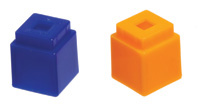 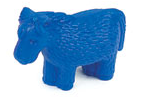 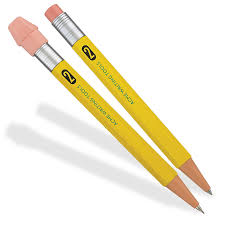 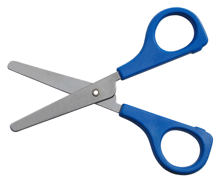 Order Irrelevance
The order in which objects are counted does not matter as long as none of the other counting principles are violated
When teaching counting to “inefficient” counters, however, you should teach a strategy – like partitioning and tagging, working left to right, or using a work mat.
Five Counting Principles
Stable order (rote counting)
One-to-one correspondence
Cardinality
Abstraction
Order irrelevance
Combine all five counting principles.
Explicit instruction
Precise language
Multiple representations
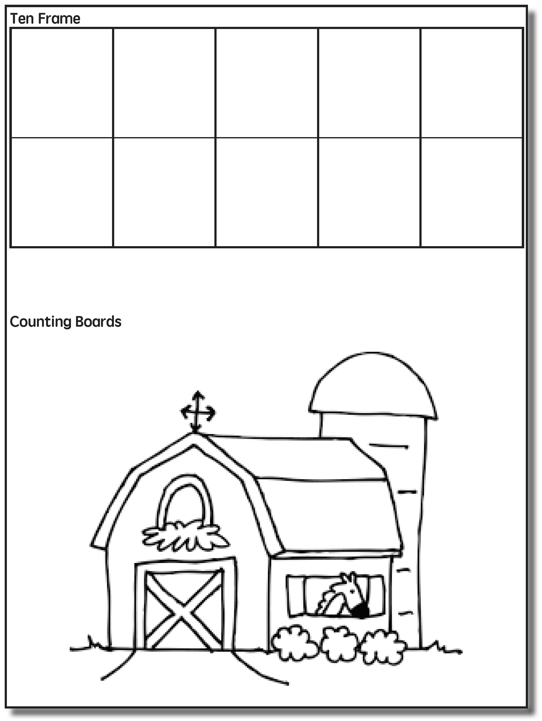 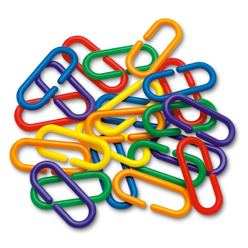 Counting Instruction
Counting objects/pictures
Bears, cubes, clips, pencils
Abacus
Table setting
Passing out papers
Counting with storyboards
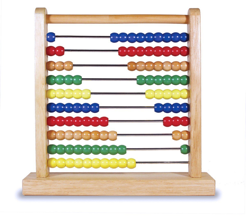 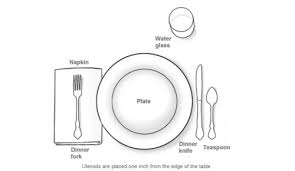 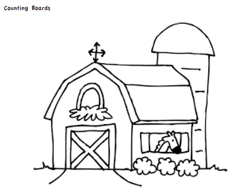 Counting
Counting with number lines



Counting on
I’m hiding three. Count, starting from the hidden counters.
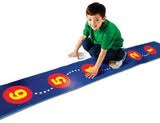 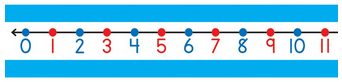 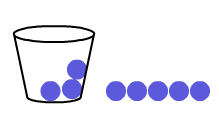 Counting
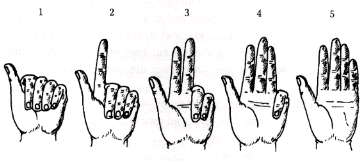 Finger counting
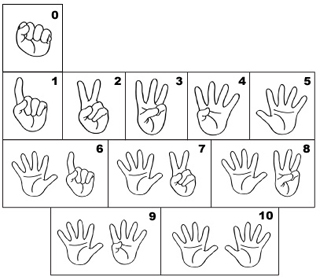 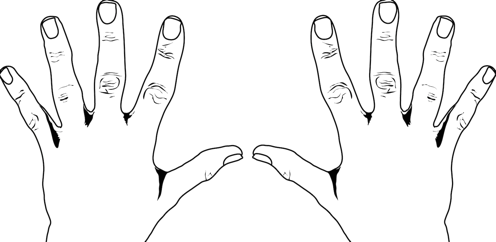 Place Value
15
12
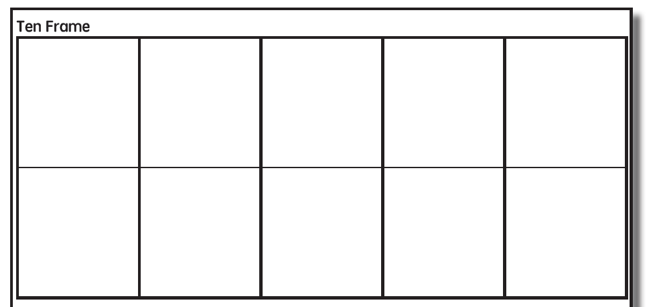 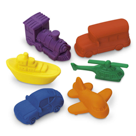 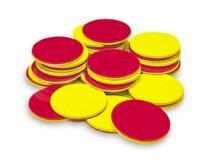 “Ten, Eleven, Twelve, Thirteen, Fourteen.”
Place Value
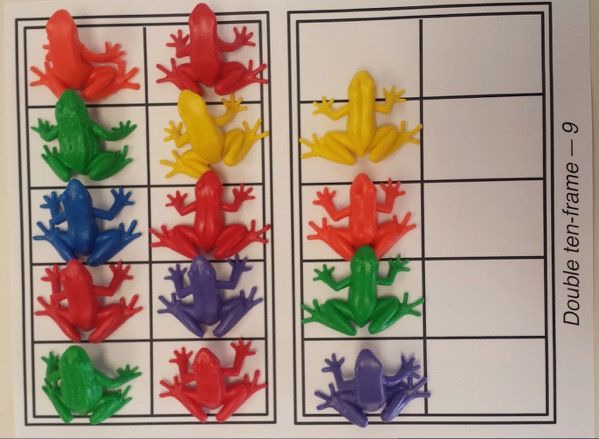 Place Value
19
22
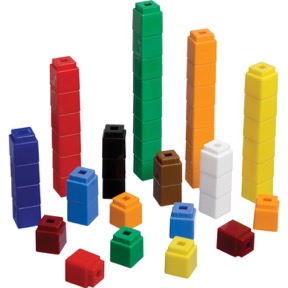 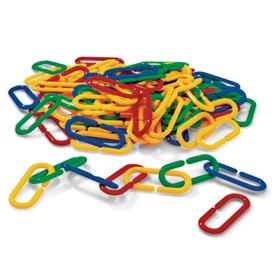 Place Value
Teach about tens and ones.
Explicit instruction
Precise language
Multiple representations
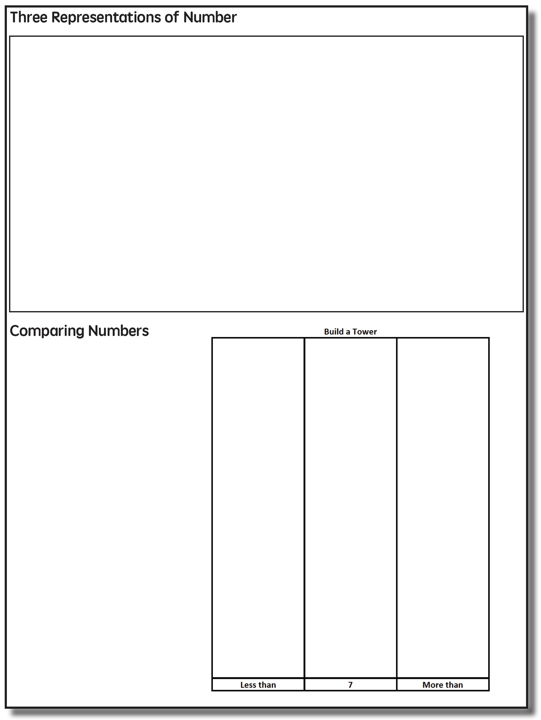 Three Representations of Number
7

seven
Quantity Comparison
Vocabulary:
More, greater, bigger
Less, smaller, fewer
Same, as many as
Quantity Comparison
Teacher modeling
Find the pairs
Finish when one group runs out of items
Figure out more than, less than, or equal
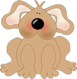 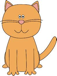 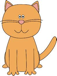 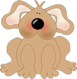 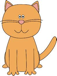 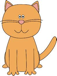 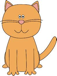 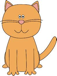 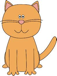 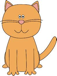 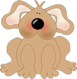 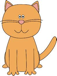 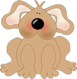 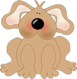 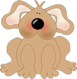 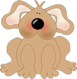 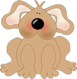 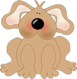 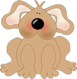 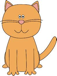 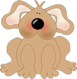 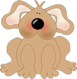 Quantity Comparison
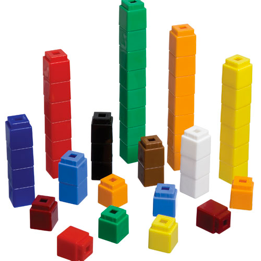 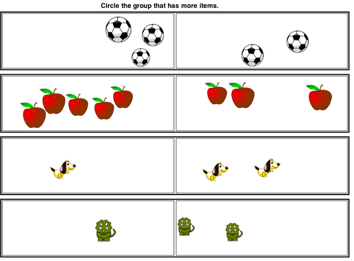 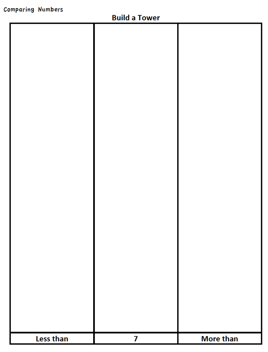 Quantity Comparison
Make chains
Bear compare
Counting cars
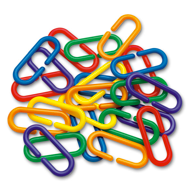 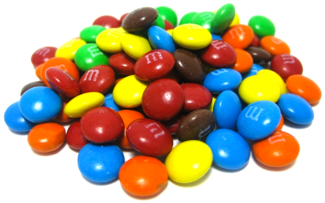 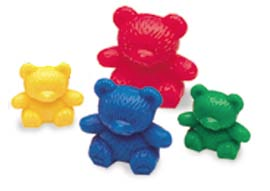 Comparison
Teach about comparison.
Explicit instruction
Precise language
Multiple representations
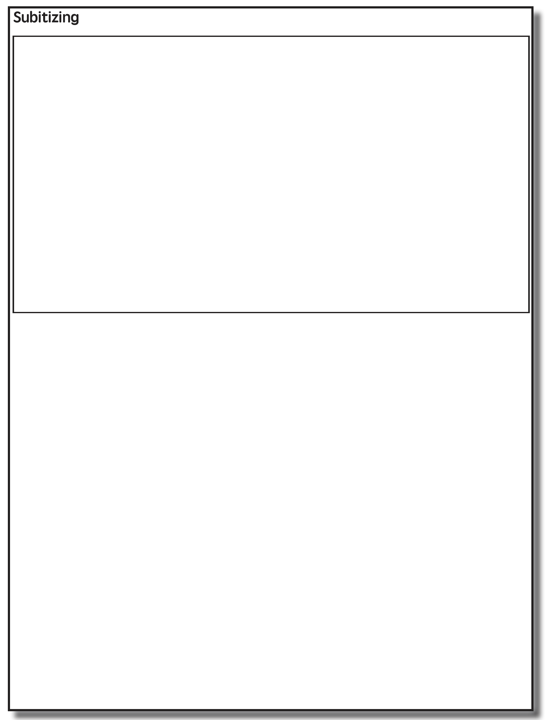 Subitizing
Instantly seeing how many
Young students can subitize sets of 1, 2, or 3 without counting (perceptual subitizing)
4 or 5 is the maximum subitizing amount
Students can subitize larger amounts by combining smaller amounts (conceptual subitizing)
SubitizingInstruction
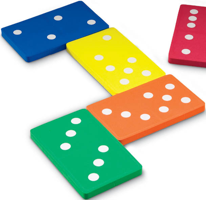 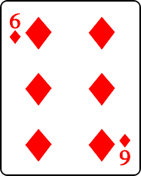 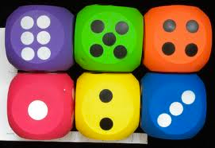 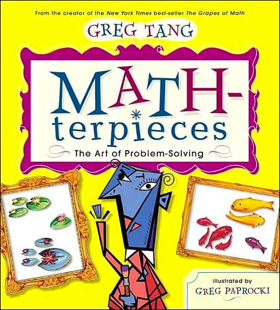 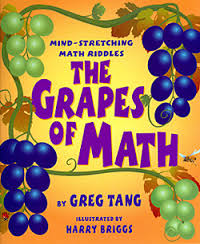 Subitizing
Teach about subitizing.
Explicit instruction
Precise language
Multiple representations
Instructional Platform
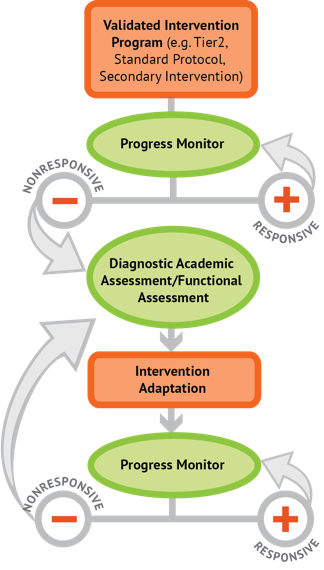 INSTRUCTIONAL DELIVERY
Explicit instruction
Precise language
Multiple representations
INSTRUCTIONAL STRATEGIES
Fluency building
Problem solving instruction
Motivation component
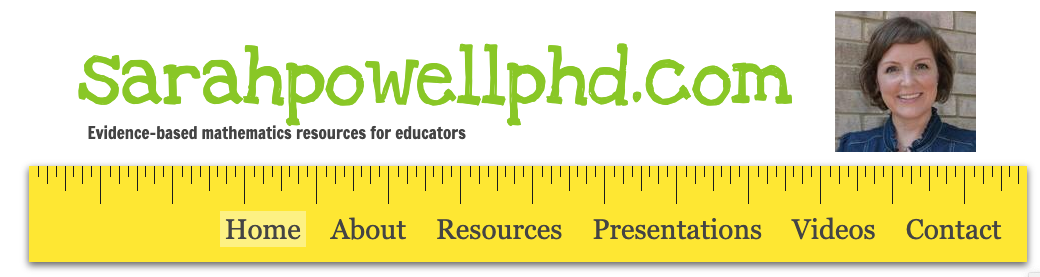 srpowell@austin.utexas.edu

@sarahpowellphd
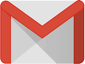 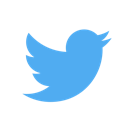 119